Afvalscheiding
Les 6 – communicatie over afvalscheiding
Afvalscheiding huishoudelijk afval
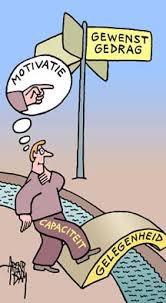 Beleidslijnen overheid

Van 50% gescheiden afval naar 75%

Uitgangspunten:
Burgers bewust maken dat afval grondstof is.
Goed gedrag loont en de vervuiler betaald
Wat weten burgers van afvalscheiding
Gaat kristal in de glasbak?
Kan Keukenpapier in de GFT bak?
Kan plasticfolie in de plasticcontainer?
Opdracht
Voor bewoners in de wijk ga je in tweetallen een quiz van 20 vragen over afvalscheiding maken.
Hiervoor gebruik je de afvalwijzer van de gemeente Tilburg

Op te leveren product:
20 multiplechoicevragen met elk vier antwoordmogelijkheden.
Naast deze vragen geef je tevens het correcte antwoord.
Voorbeeld
Waar breng ik een gebroken kristalen vaas naar toe?

Glasbak
Restafval
Wacht tot ik voldoende afval heb en breng het dan naar de milieustraat
Chemisch afval

Antwoord b) is het goede antwoord. kristal verstoord de recycling van glas en je kunt kristal het beste inleveren bij het restafval. 
Mailen naar Walther!
https://www.milieucentraal.nl/minder-afval/afval-scheiden-en-recyclen/welk-afval-waar/
Uitdagingen afvalscheiding
Laagbouw – versus - hoogbouw
Afval op straat
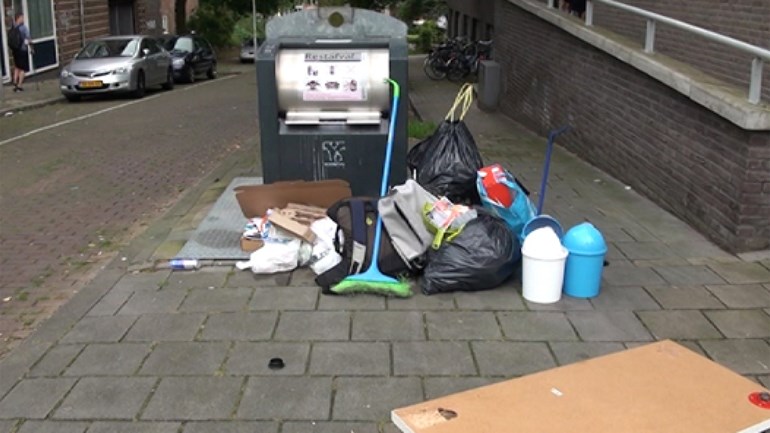